Fortalecimiento de capacidades a nivel municipal: Modelo de la FCM Internacional
Eve Dufresne, Gestora de Programa
Federación Canadiense de Municipalidades
Asociación Nacional de gobiernos locales creada en 1901.
Miembros: voluntarios; 2,000 gobiernos municipales de todos los tamaños, representando el 90% de la población canadiense.
Lo que hacemos: Desarrollo de políticas, Abogacía, Comunicaciones, Entrega de programas en Canadá y a nivel internacional
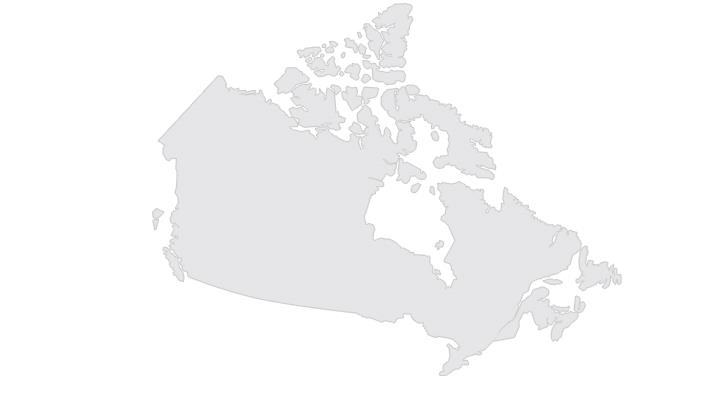 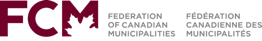 Aquí va el nombre de la ponencia entrar al padrón de diapositiva para cambiar
3
FCM Internacional
Fundado en 1987:  viene trabajando en alianza con el Gobierno de Canadá en más de 50 países 
Áreas de programa: Gobernación local, Desarrollo Económico Local, Apoyo post-desastre y conflicto
Programas Actuales: Ucrania, Nicaragua, Bolivia, Peru, Columbia, Haití y el Caribe, Camboya, Vietnam, Mali, Burkina Faso, Costa de Marfil.
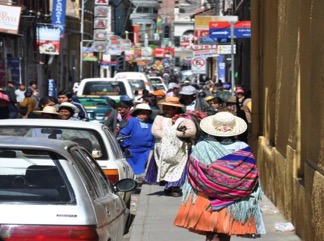 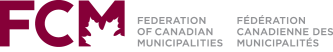 Aquí va el nombre de la ponencia entrar al padrón de diapositiva para cambiar
4
Oferta de la FCM Internacional
Conectar la experiencia del sector municipal de Canadá a los socios (gobiernos locales y LGA) 
Modelo de cogestión con LGA
Implementación de proyectos de demostración                                                       
Informar las reformas de política
Aprendizaje entre pares, basado sobre practica
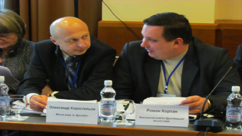 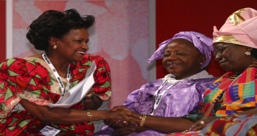 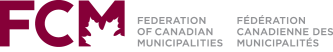 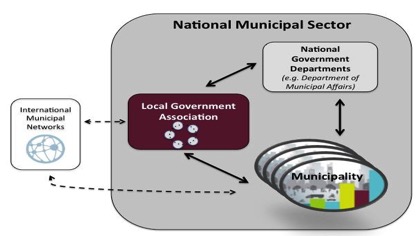 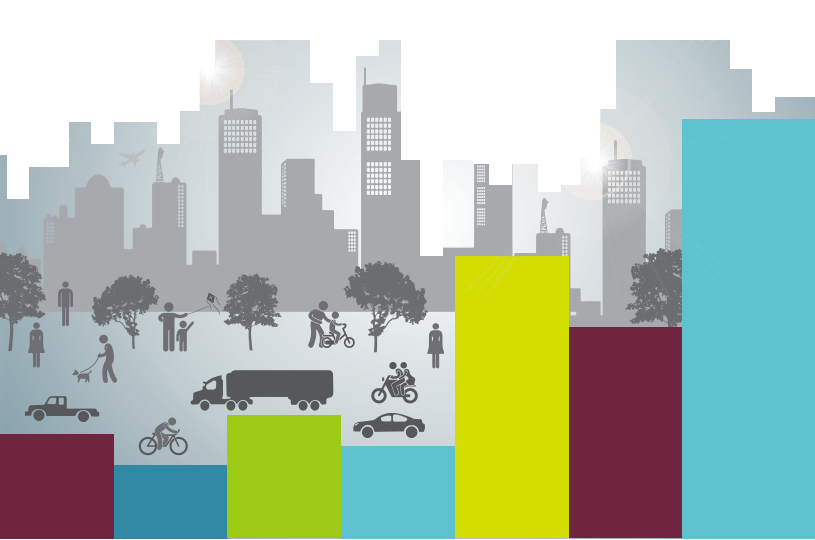 Fortaleciendo Capacidades de los Municipios
Cómo trabajamos
PASO 1: Diagnóstico y construcción de Consensos
PASO 2: Desarrollo de Conocimiento y Habilidades (Plan de fortalecimiento de capacidades)
PASO 3: Desarrollo del Sistema
PASO 4: Institucionalización
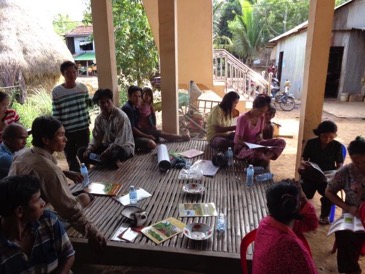 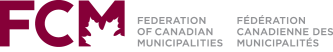 Paso 4: Institucionalización 
y Factibilidad
Paso 3: Desarrollo del Sistema
Paso 2: Desarrollo de conocimientos y habilidades
Paso 1: Diagnóstico y  Consenso
Resultado Inmediato
Resultado Intermedio
8
Herramientas de capacitación de la FCMI
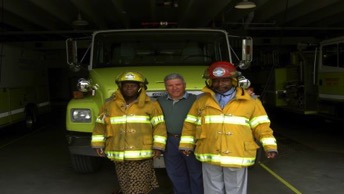 Misiones de Asistencia Técnica;
Viajes de Estudio a Canadá;
Capacitación;
Coaching;
Mentoreo/tutoría;
Intercambios Sur-Sur;
Redes regionales y globales; y
Monitoreo, Evaluaciones ygestión de conocimiento
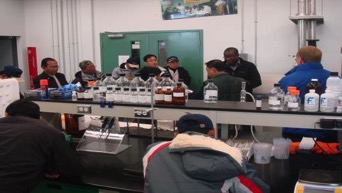 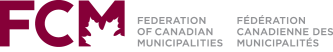 A propósito de gestión por resultados
GpR utilizada como herramienta  de gestión de los programas
Transferencia de capacidades a través del modelo de co-gestión 
Modelos de gestión municipal promueven la GpR y rendición de cuentas (ej. modelo de planificación estratégica incluye marco de seguimiento para el plan)
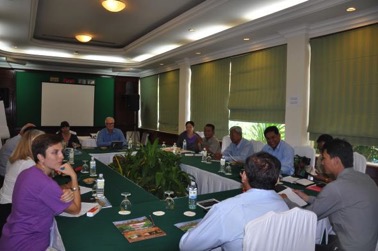 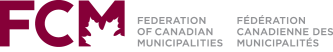 Hemos aprendido que...
GpR
Clave para los socios de identificar sus prioridades / objetivos / resultados esperados y entender cómo medir el éxito
Cuando actores locales evalúan el éxito de una iniciativa municipal la credibilidad de la evaluación aumenta
La ausencia de datos fiables es un reto en muchos municipios

Sostenibilidad de resultados
Obtener el apoyo de lideres elegidos es muy importante y que ellos identifiquen campeón (s) dentro del municipio y la comunidad
Importancia de trabajar con otros niveles de gobiernos y instituciones
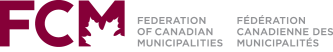 Hemos aprendido que...
Transferencia de competencias entre pares
Es importante tener la gente correcta trabajando juntos
Las relaciones son claves
Tenemos que pensar en la continuidad entre las misiones técnicas (coaching a distancia, meeting Skype, plataforma virtual, plan de trabajo especifico)
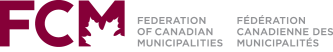 Procesó y logística
Misiones técnicas y viaje de estudios deben estar muy enfocados, claros y bien organizados
Es crítico tener un traducción / interpretación con alta calidad
Incorporar tiempo de descanso en el itinerario
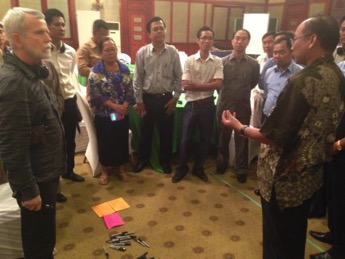 Aquí va el nombre de la ponencia entrar al padrón de diapositiva para cambiar
13
Muchas Gracias
Eve Dufresne, Gestora de programa, FCM Internacional
Edufresne@fcm.ca
14
Aquí va el nombre de la ponencia entrar al padrón de diapositiva para cambiar